Bài 5: Đới nóng môi trường xích đạo ẩm
II. Môi trường xích đạo ẩm:
1. Khí hậu
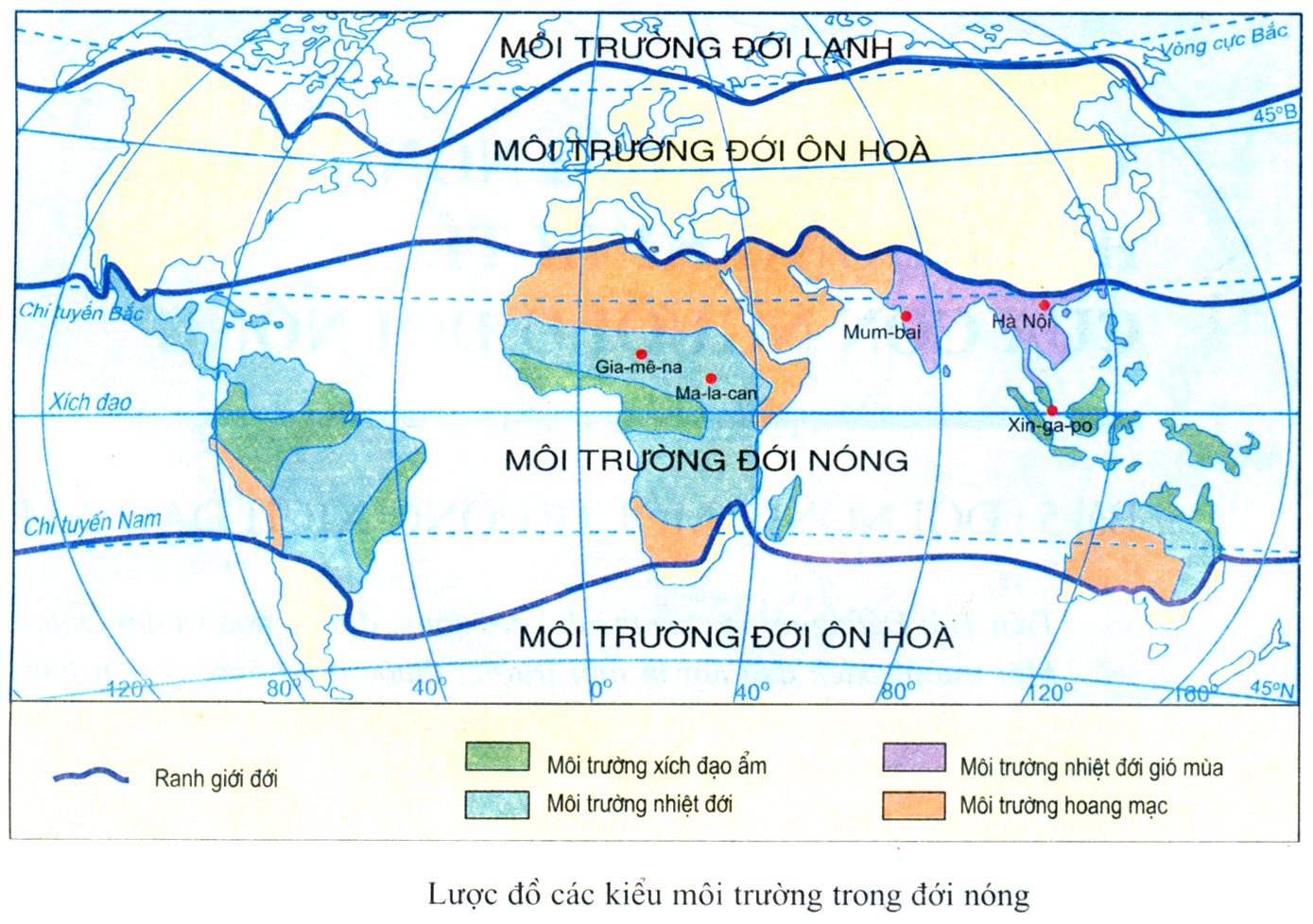 - Môi trường xích đạo ấm nằm trong khoảng từ 5*B đến 5*N
Các bạn hãy xác định vị trí của môi trường xích đạo ẩm?
II. Môi trường xích đạo ẩm:
1. Khí hậu
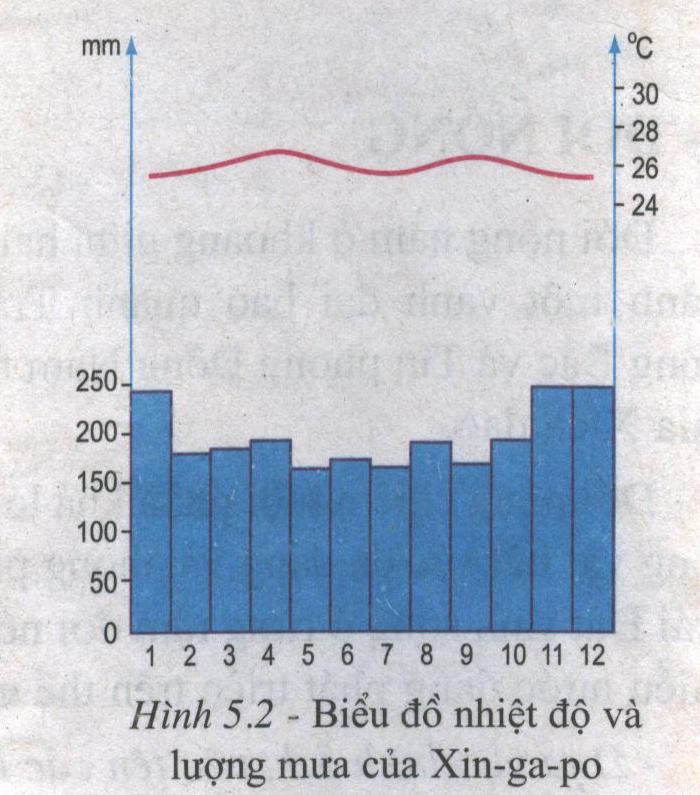 Các bạn hãy nhận xét diễn biến nhiệt độ?
Các bạn hãy nhận xét diễn biến lượng mưa?
II. Môi trường xích đạo ẩm:
1. Khí hậu
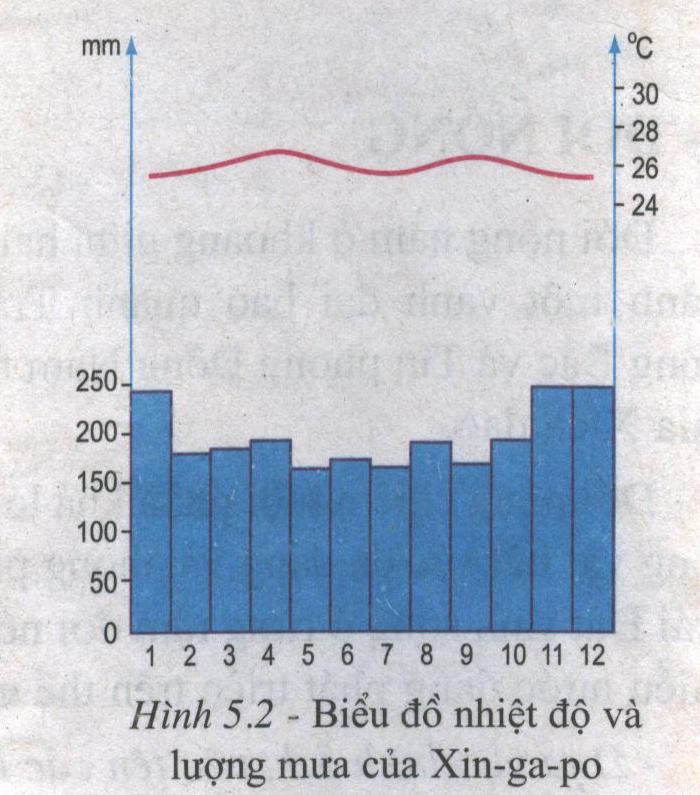 25 – 28 độ C
1500 – 2500 mm
Tất cả các tháng trong năm đều mưa
Lượng mưa từ: 170 – 250 mm
3 độ C
Nắng nóng quanh năm
Mưa nhiều, quanh năm
II. Môi trường xích đạo ẩm:
1. Khí hậu
- Nhiệt độ cao quanh năm(trung bình trên 250C)
- Lượng mưa nhiều quanh năm(từ 1500-> 2000mm).
 Độ ẩm cao > 80%
=> Nắng nóng, mưa nhiều quanh năm
2. Rừng rậm thường xanh quanh năm
- Rừng phát triển rậm rạp với nhiều loại cây, mọc nhiều tầng, tán.
- Vùng cửa biển có rừng ngập mặn
- Động vật rất phong phú đa dạng cả trên cạn lẫn dưới nước.
Rừng ngập mặn:
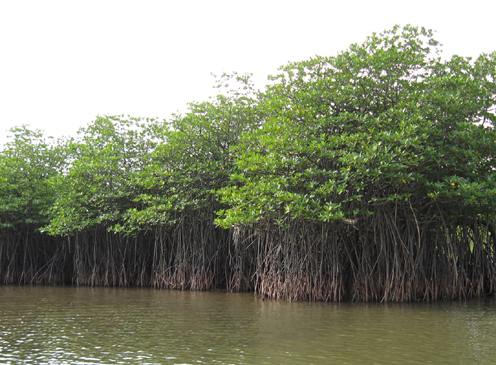 Trò chơi
Luật chơi: Nối ý cột A với Cột B
A
B
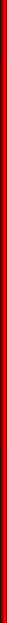 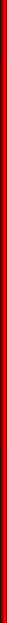 Nhiệt độ cao , độ ẩm lớn
Gồm nhiều loại thú leo trèo
Động vật trong rừng rất phong phú
Cây cối phát triển quanh năm
Vùng cửa sông ven biển
Có rừng ngập mặn